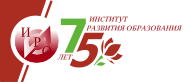 Кадровая политика по организации  индивидуального сопровождения воспитанников в условиях реализации ФГОС ДО
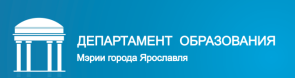 «Индивидом рождаются
Личностью становятся
Индивидуальность отстаивают»
              А.Г.Асмолов
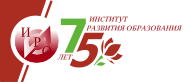 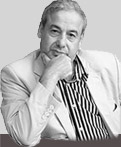 Фильм со стихами
Нормативные  документы
Федеральный закон №273-ФЗ от 29 декабря 2012 «Об образовании в Российской Федерации»
Приказ Министерства образования и науки РФ от 17 октября 2013 №1155  «Об утверждении федерального государственного стандарта дошкольного образования»
Приказ Министерства труда и социальной  защиты РФ от 18 октября 2013 г. № 544н "Об утверждении профессионального стандарта «Педагог (педагогическая деятельность в сфере дошкольного, начального общего, основного общего, среднего общего образования) (воспитатель, учитель)»
"Комплексная программа повышения профессионального уровня педагогических работников общеобразовательных организаций" (утв. Правительством РФ 28.05.2014 N 3241п-П8)
Распоряжение Правительства РФ от 15 мая 2013 г. N 792-р
«Государственная программа РФ «Развитие образования» на 2013-2020 годы»
Письмо Министерства образования и науки РФ от 6 февраля 2014 г. N 09-148 «Модельный кодекс профессиональной этики педагогических работников организаций, осуществляющих образовательную деятельность»
Определение ИОМ
Индивидуальный образовательный маршрут определяется как целенаправленно проектируемая дифференцированная образовательная программа,  как система конкретных совместных действий всех участников образовательных отношений направленных на развитие  индивидуальных способностей ребенка, реализацию личностного потенциала воспитанника в образовании:
- интеллектуального;
- эмоционально-волевого;
- деятельностного;
- нравственно-духовного;
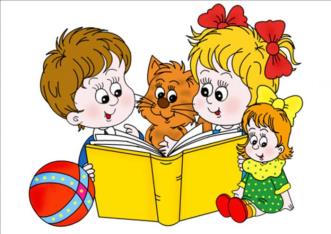 Кадровая политика организации 
—  направление работы с персоналом, отражающее совокупность принципов, методов, набор правил и норм, которые должны быть осознаны и определенным образом сформулированы.
Цель кадровой политики 
изменение профессиональной позиции педагога  и совершенствование опыта практической деятельности  по индивидуальному сопровождению воспитанников в условиях 
ФГОС ДО
Задачи кадровой политики  
Проанализировать готовность педагогов к работе в рамках индивидуализации, выявить профессиональные затруднения
Разработать систему мероприятий по повышению профессиональной компетентности педагогов
 Оценить результативность и определить перспективы деятельности по разработке и реализации индивидуальных образовательных маршрутов воспитанников
План мероприятий по вопросам индивидуального сопровождения воспитанников
Подготовительный этап
План мероприятий по вопросам индивидуального сопровождения воспитанников
Основной этап
План мероприятий по вопросам индивидуального сопровождения воспитанников
Заключительный этап
Основные условия реализация
Открытость результатов
Сочетание различных форм деятельности
Дифференцированная помощь со стороны 
 педагогов
Создание психологического комфорта
Эффективное взаимодействие с семьями
 воспитанников
Принципы индивидуального сопровождения
Принцип учета особенностей высшей нервной деятельности
Принцип учета возрастных и индивидуальных
 особенностей ребенка
Принцип комплексности
Принцип индивидуального подбора
 педагогических технологий
Принцип контроля и корректировки
Принцип прогнозирования динамики развития ребенка
Принцип учета субъект – субъектного взаимодействия 
в образовательном процессе
Принцип непрерывности
Принцип мультидисциплинарности
Принцип индивидуализации
Структура индивидуального образовательного маршрута
Общие сведения о ребенке
Соглашение родителей
Информация о специалистах
Социальный паспорт
Карта показателей индивидуального развития ребенка
Цель, задачи, условия реализации маршрута
7. План-программа реализации ИОМ
Этапы проектирования индивидуального образовательного маршрута ребенка дошкольного возраста
- Этап наблюдения
- Этап конструирования- Этап реализации;- Итоговый этап;
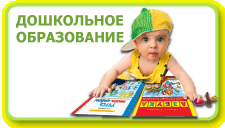 Виды индивидуальных образовательных маршрутов
Адаптационные;
Высокомотивированные дети:
Спортивные способности;
Музыкальные способности;
Технические способности;
Художественные и литературные способности;
Интеллектуальные способности;
3. Дети с ОВЗ:
Логопедия;
Дефектология;
Опорно-двигательный аппарат;
Частоболеющие дети;
 4. Дети «группы риска»:
-Агрессивность;
-Тревожность;
-Гиперактивность;
Модель разработки индивидуального образовательного маршрута
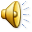 Модель разработки индивидуального образовательного маршрута
1 фаза - Открытие
Общие сведения о ребенке
Общие сведения о семье
Карта показателей развития ребенка
2 фаза - Согласование
Соглашение с родителями
Определение педагогов, реализующих ИОМ
3 фаза - Проектирование
Прогнозирование результатов  развития 
  ребенка, прояснение ожиданий родителей
Определение цели, задач
Разработка ИОМ
4 фаза - Реализация ИОМ
Эффективное взаимодействие
всех участников реализации ИОМ
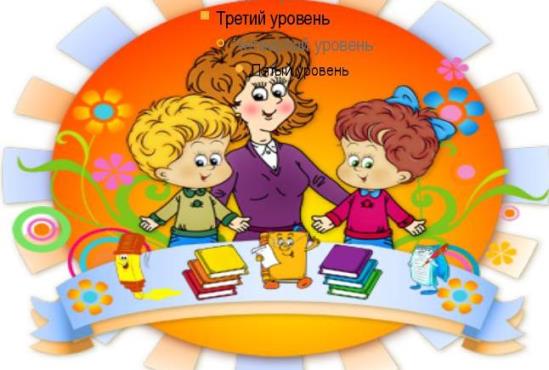 Сравнительный анализ ИОМ
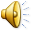 Сравнительный анализ ИОМ
5 фаза  - Комплексный мониторинг
Критерии и показатели эффективности
 реализации  ИОМ
Уровень компетентности педагогов по вопросам индивидуального сопровождения воспитанников
Уровень компетентности педагогов по вопросам
 взаимодействия с семьей
Уровень сформированности условий, обеспечивающих включение семьи в реализацию ИОМ
Уровень удовлетворенности родителей качеством реализации ИОМ
Организация РППС
6 фаза - Рефлексия
Комплексный анализ планируемых и полученных результатов
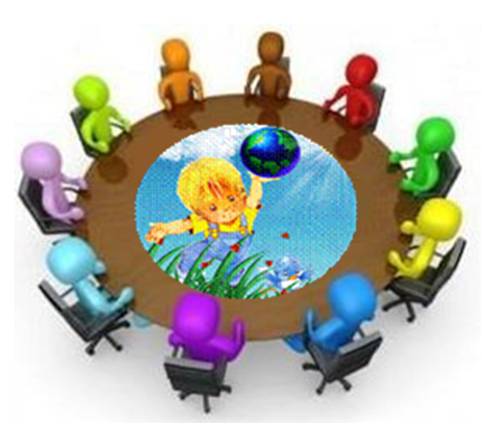 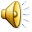 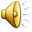